Data for GC0096 
Ultra capacitors -002
Eric A Lewis      Enstore director
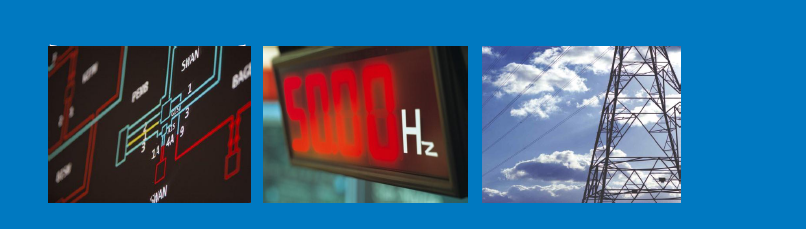 Issued  03-04-2017                                                       Electricity storage Ultra Capacitors – Issue 002                                                                                                                      Slide
1
Electricity storage using DC batteries
Inverter’s DC bus
DC batteries
AC bus
Diodes
AC 
inductors
CB
Transformer
Fast switching devices
Interface parts
AC supply inverter
Typical data :
The DC batteries can not be directly connected to the AC bus.
The circuits shown, in a simplified form, is based on using a standard low voltage inverter.
The inverter’s DC bus voltage is varied to control the battery’s power flow.
This is now a  widely used design especially with higher voltage batteries.
Batteries are used  in series and parallel depends on the required power and energy.
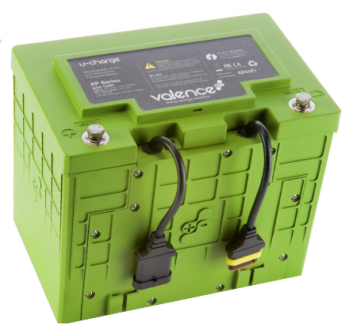 Issued  03-04-2017                                                       Electricity storage Ultra Capacitors – Issue 002                                                                                                                   Slide
2
Electricity storage using Ultra capacitors
Inverter’s DC bus
Ultra capacitors
AC bus
Diodes
AC 
inductors
CB
Transformer
Fast switching devices
Interface parts
AC supply inverter
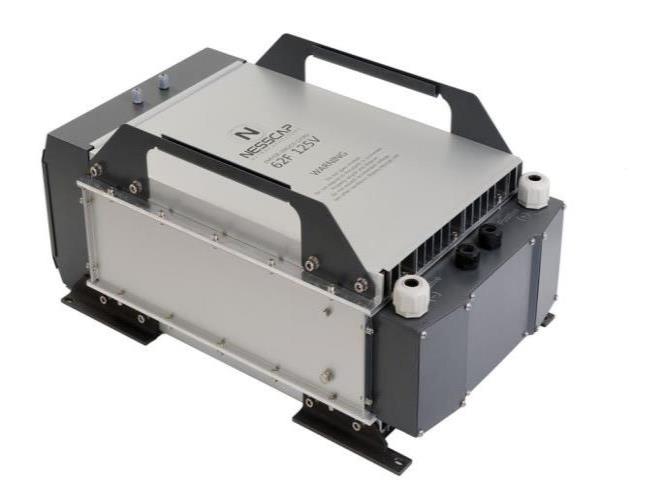 Typical data :
The Ultra Capacitors are only DC rated  and can not be directly connected to the AC bus.
The circuits shown is the same as used for DC batteries.
Ultra capacitors do not need a special class in the Grid Code.
Issued  03-04-2017                                                       Electricity storage Ultra Capacitors – Issue 002                                                                                                                      Slide
3
Thank you
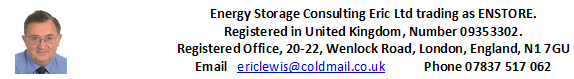 Issued  03-04-2017                                                       Electricity storage Ultra Capacitors – Issue 002                                                                                                                     Slide
4